Member-Shared Practices
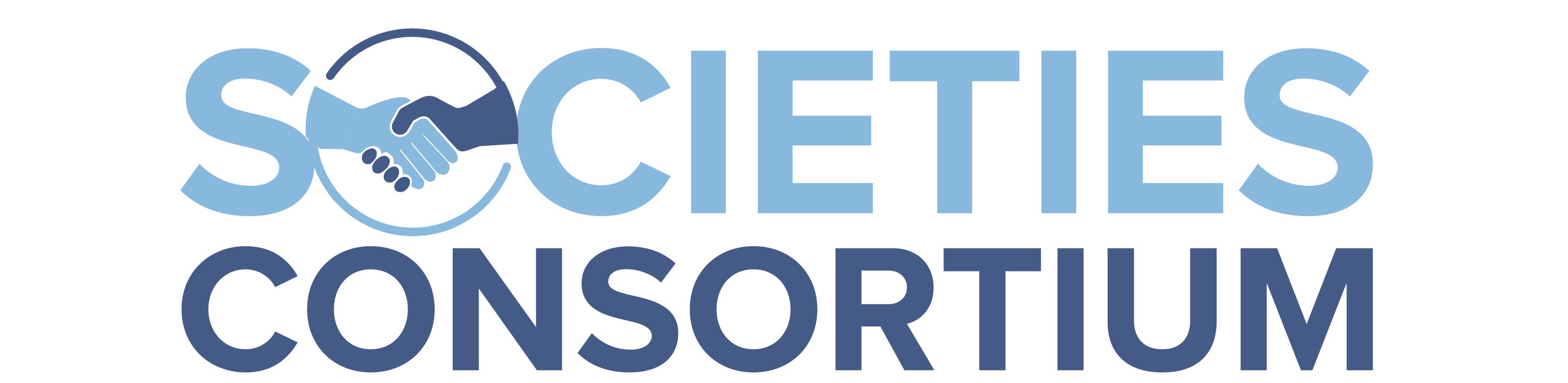 Share an Inclusive Practice that Works:
Need More Information? Contact:
Link to more information: 
Society: 
Society Contact’s Name: 
Email: 		        
NOTE: Your populated slide may be posted on the Consortium Website.